商業簡報網  韓明文 講師  / www.pook.com.tw
商業簡報網  韓明文 講師  / www.pook.com.tw
商業簡報網  韓明文 講師  / www.pook.com.tw
商業簡報網  韓明文 講師  / www.pook.com.tw
商業簡報網  韓明文 講師  / www.pook.com.tw
商業簡報網  韓明文 講師  / www.pook.com.tw
商業簡報網  韓明文 講師  / www.pook.com.tw
商業簡報網  韓明文 講師  / www.pook.com.tw
商業簡報網  韓明文 講師  / www.pook.com.tw
商業簡報網  韓明文 講師  / www.pook.com.tw
商業簡報網  韓明文 講師  / www.pook.com.tw
商業簡報網  韓明文 講師  / www.pook.com.tw
商業簡報網  韓明文 講師  / www.pook.com.tw
商業簡報網  韓明文 講師  / www.pook.com.tw
商業簡報網  韓明文 講師  / www.pook.com.tw
商業簡報網  韓明文 講師  / www.pook.com.tw
商業簡報網  韓明文 講師  / www.pook.com.tw
商業簡報網  韓明文 講師  / www.pook.com.tw
商業簡報網  韓明文 講師  / www.pook.com.tw
商業簡報網  韓明文 講師  / www.pook.com.tw
商業簡報網  韓明文 講師  / www.pook.com.tw
商業簡報網  韓明文 講師  / www.pook.com.tw
商業簡報網  韓明文 講師  / www.pook.com.tw
商業簡報網  韓明文 講師  / www.pook.com.tw
商業簡報網  韓明文 講師  / www.pook.com.tw
商業簡報網  韓明文 講師  / www.pook.com.tw
商業簡報網  韓明文 講師  / www.pook.com.tw
商業簡報網  韓明文 講師  / www.pook.com.tw
商業簡報網  韓明文 講師  / www.pook.com.tw
商業簡報網  韓明文 講師  / www.pook.com.tw
商業簡報網  韓明文 講師  / www.pook.com.tw
商業簡報網  韓明文 講師  / www.pook.com.tw
商業簡報網  韓明文 講師  / www.pook.com.tw
商業簡報網  韓明文 講師  / www.pook.com.tw
商業簡報網  韓明文 講師  / www.pook.com.tw
商業簡報網  韓明文 講師  / www.pook.com.tw
商業簡報網  韓明文 講師  / www.pook.com.tw
商業簡報網  韓明文 講師  / www.pook.com.tw
商業簡報網  韓明文 講師  / www.pook.com.tw
商業簡報網  韓明文 講師  / www.pook.com.tw
商業簡報網  韓明文 講師  / www.pook.com.tw
商業簡報網  韓明文 講師  / www.pook.com.tw
商業簡報網  韓明文 講師  / www.pook.com.tw
商業簡報網  韓明文 講師  / www.pook.com.tw
商業簡報網  韓明文 講師  / www.pook.com.tw
商業簡報網  韓明文 講師  / www.pook.com.tw
商業簡報網  韓明文 講師  / www.pook.com.tw
商業簡報網  韓明文 講師  / www.pook.com.tw
商業簡報網  韓明文 講師  / www.pook.com.tw
商業簡報網  韓明文 講師  / www.pook.com.tw
商業簡報網  韓明文 講師  / www.pook.com.tw
商業簡報網  韓明文 講師  / www.pook.com.tw
商業簡報網  韓明文 講師  / www.pook.com.tw
商業簡報網  韓明文 講師  / www.pook.com.tw
商業簡報網  韓明文 講師  / www.pook.com.tw
商業簡報網  韓明文 講師  / www.pook.com.tw
商業簡報網  韓明文 講師  / www.pook.com.tw
商業簡報網  韓明文 講師  / www.pook.com.tw
商業簡報網  韓明文 講師  / www.pook.com.tw
商業簡報網  韓明文 講師  / www.pook.com.tw
商業簡報網  韓明文 講師  / www.pook.com.tw
商業簡報網  韓明文 講師  / www.pook.com.tw
商業簡報網  韓明文 講師  / www.pook.com.tw
商業簡報網  韓明文 講師  / www.pook.com.tw
商業簡報網  韓明文 講師  / www.pook.com.tw
商業簡報網  韓明文 講師  / www.pook.com.tw
商業簡報網  韓明文 講師  / www.pook.com.tw
商業簡報網  韓明文 講師  / www.pook.com.tw
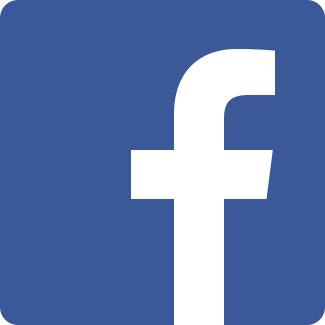 歡迎加入商業簡報網粉絲專頁